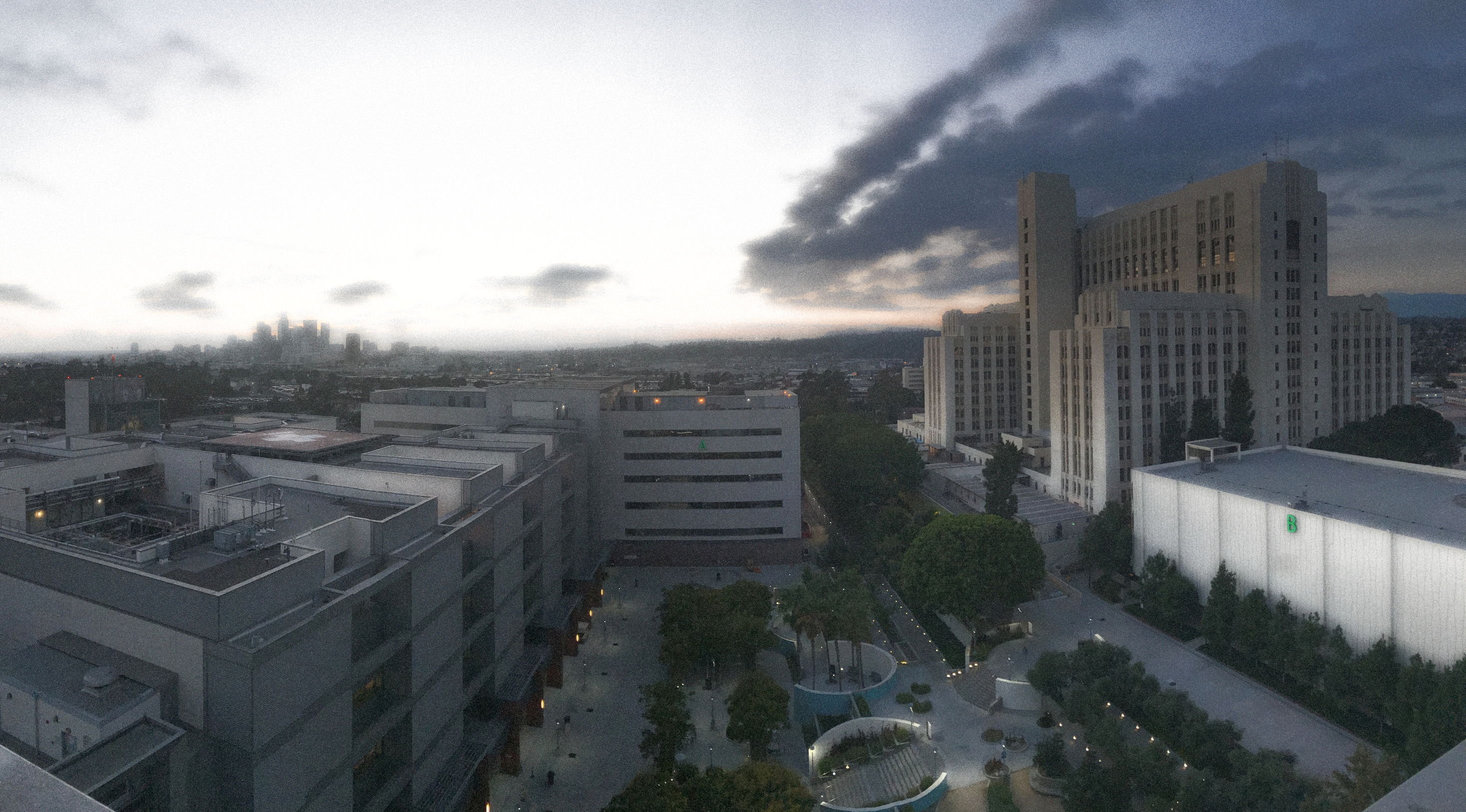 2021 CNS Virtual Residency Fair
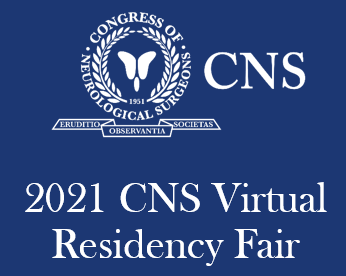 2023 CNS Virtual Residency FairUSC Keck School of Medicine
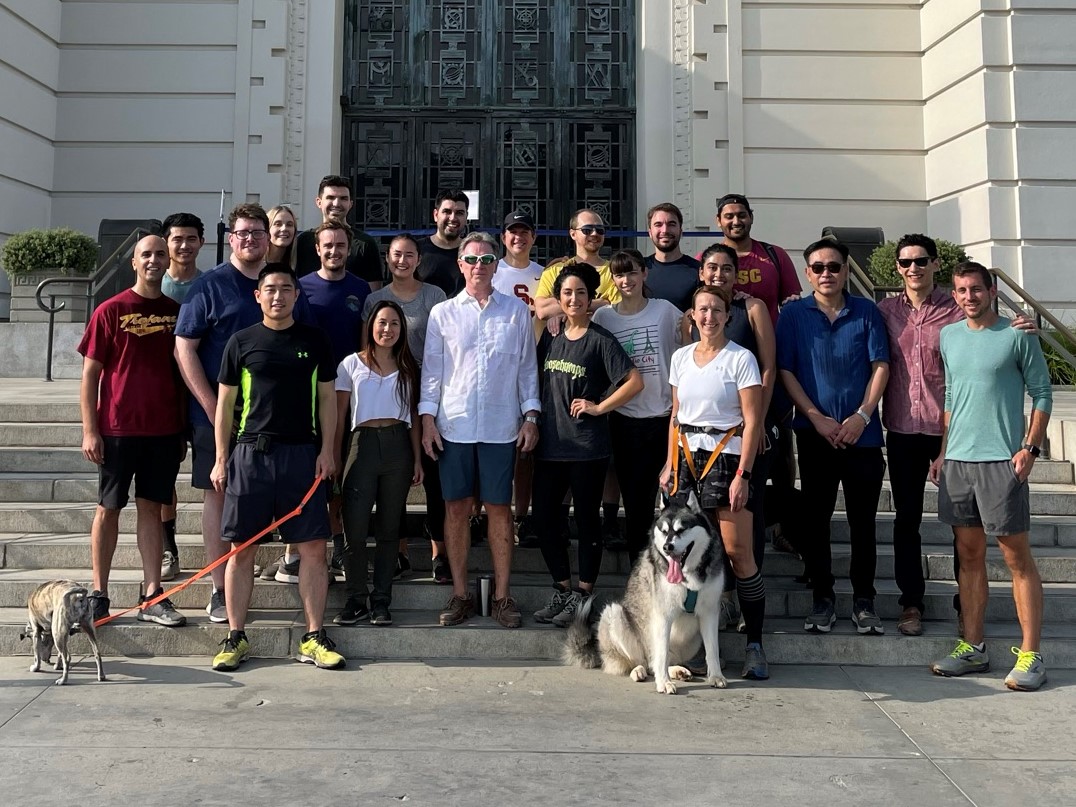 Whereabouts
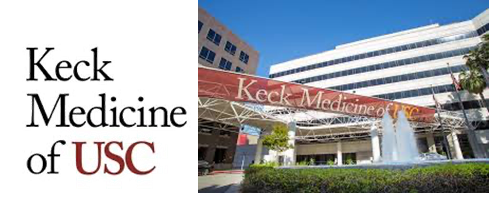 UCLA, Cedars
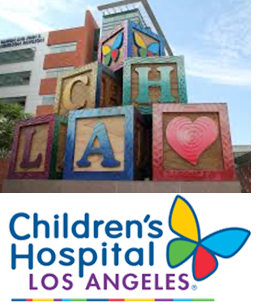 Lincoln Heights
Downtown
Arts District
Silverlake
Echo Park
Los Feliz
Pasadena
Culver City
Larchmont
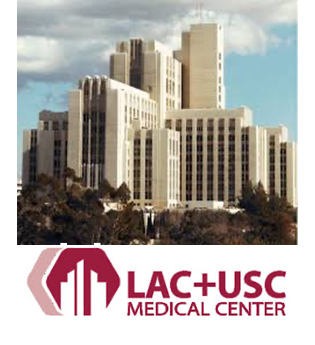 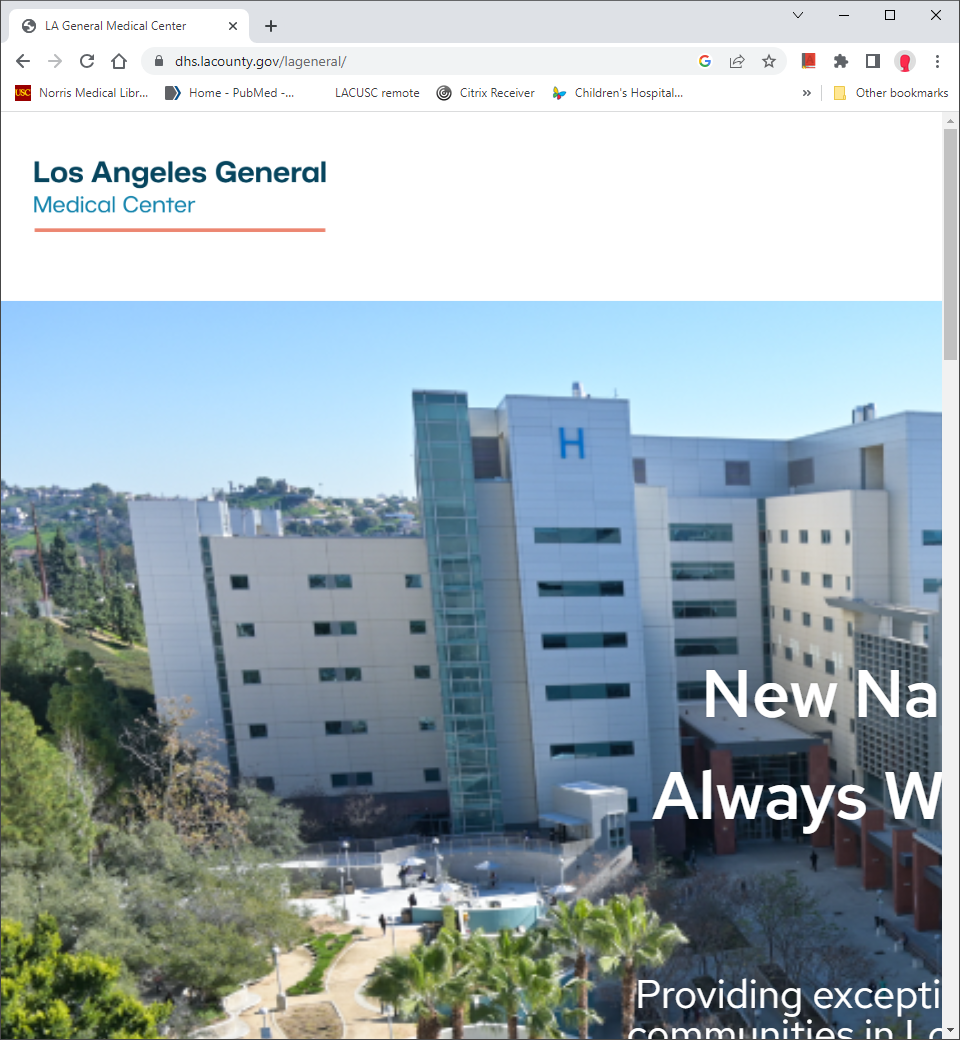 Program Highlights
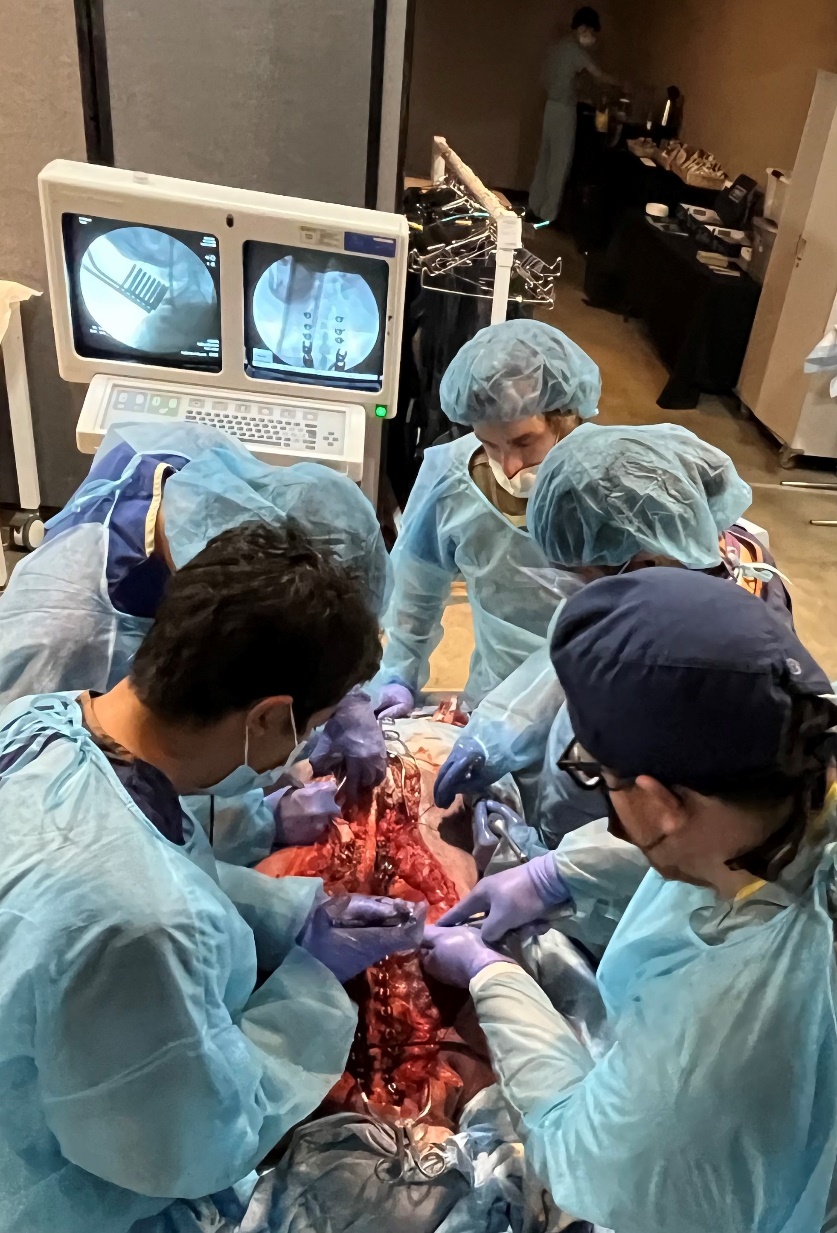 Los Angeles General Medical Center 
Largest safety net hospital for Los Angeles
Busy Level 1 county trauma center
USC Keck Medical Center
Private hospital, no ER
State of the art cranial and spine practices
Doximity #13 by Reputation
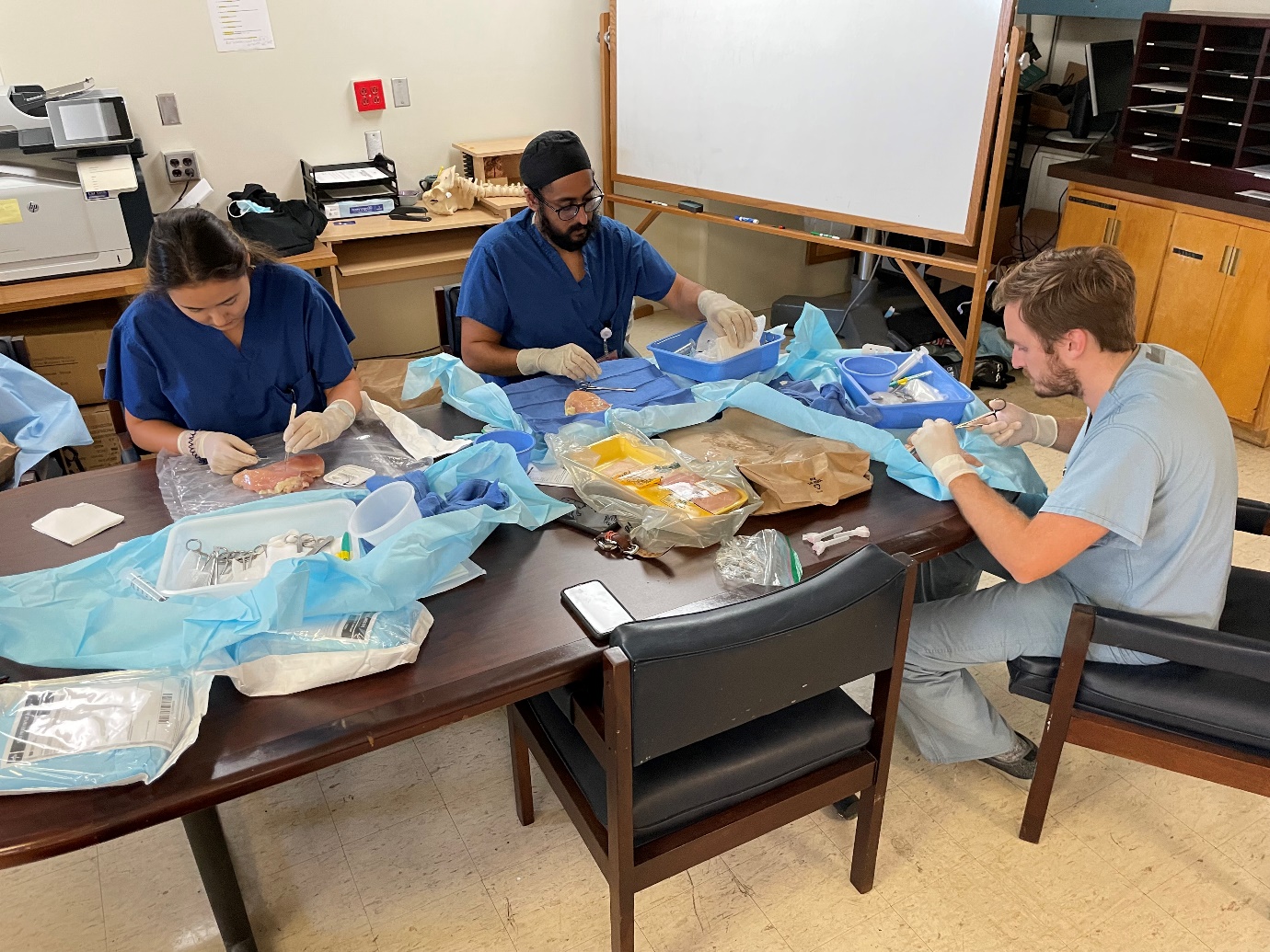 Program Highlights
PGY1: 9 months in neurosurgery ICU (PGY2 elsewhere)
Run the ICU
EVDs, lumbar drains, start getting into OR
PGY2: County junior, learn to operate (PGY4 elsewhere)
Independent in straightforward cases
PGY3: Endovascular, Spine, CHLA
PGY4: Keck cranial, County Integrated Spine, Stereotactic radiosurgery/peripheral nerve
PGY5: Keck chief (PGY6/7 “chief year” elsewhere)
PGY6: Elective year 	
R25 research
Enfolded fellowships
PGY7: County chief (first-year attending elsewhere)
“Transition to Practice” 
Unrivaled autonomy
New: Flexible 6/7 Model for PGY7 Fellowships
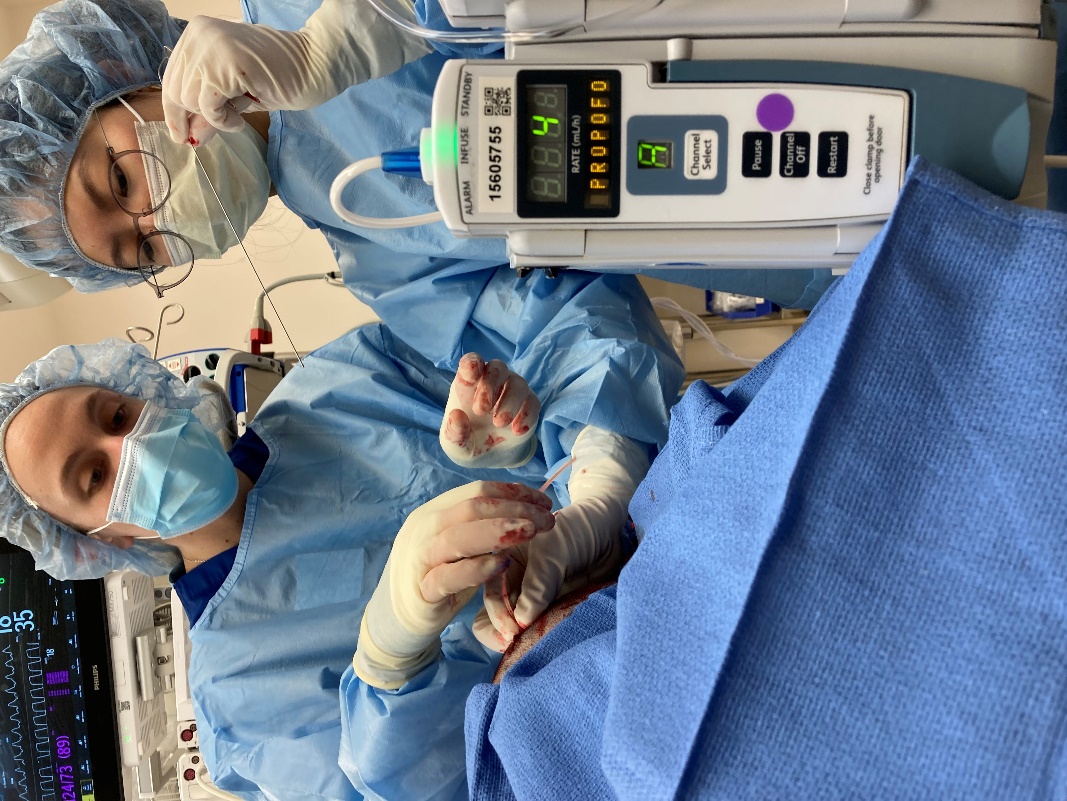 Faculty
17 clinical faculty + 2 neurology-trained endovascular
Leaders in vascular, tumor, spine, functional, and pediatrics sub-specialties 
Among the most stable programs in neurosurgery
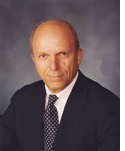 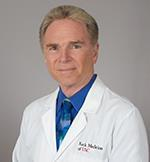 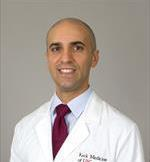 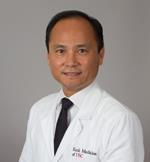 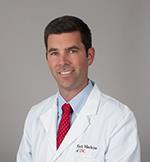 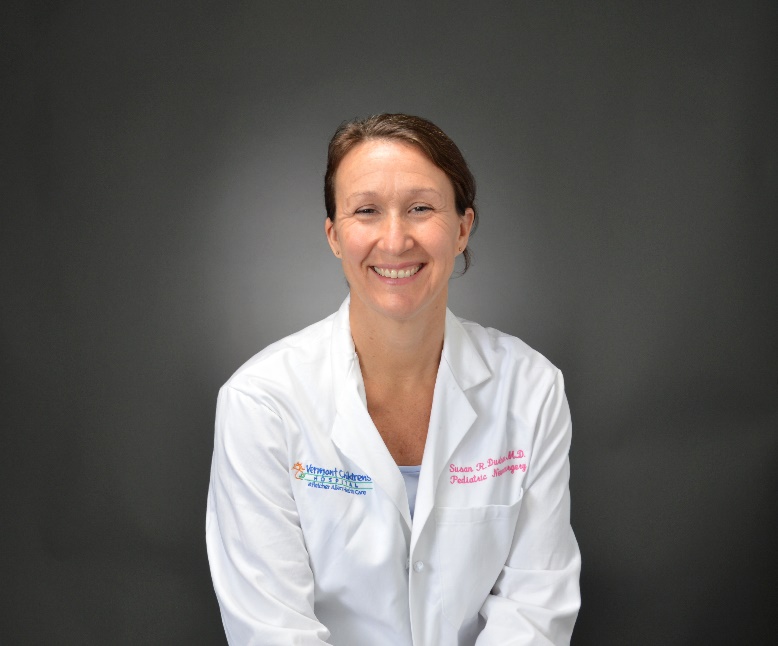 Dr. Mack
Vice Chair, 
Academic Affairs
(Endo/Open Vascular)
Dr. Durham
Chief, CHLA
(Peds)
Dr. G
Chair
(Skull base, Vascular)
Dr. Zada
Program Director
(Skull base, Tumor)
Dr. John Liu
Associate PD
(MIS Spine)
Dr. Weiss
Emeritus Chair
Resident Cross Section
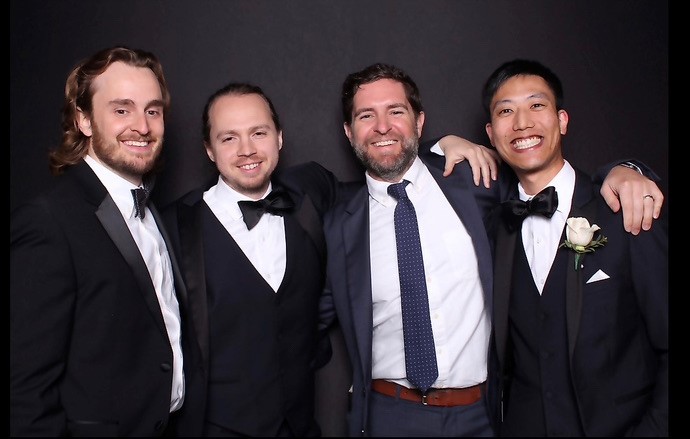 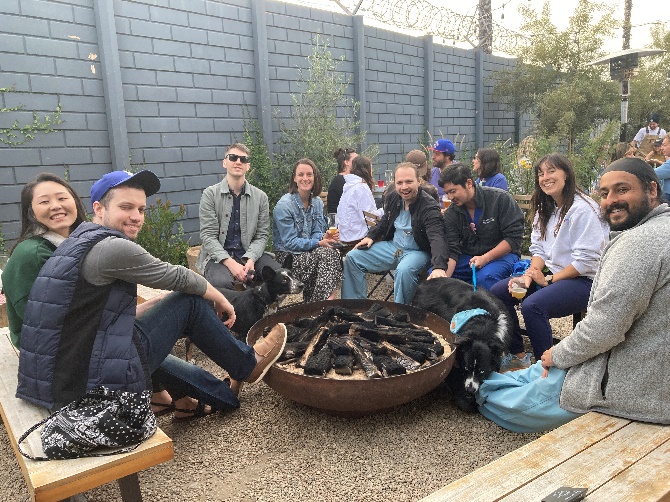 3 residents/year since 2014
More residents = fewer junior calls
Last in-house call as PGY4

We’re from all over the place
Local, Norcal, East Coast, South, Midwest

Big name schools, small name schools

2 MD-PhDs

Families:
2 Babies
3 Cats
7 Dogs

A variety of interests (tumor/skull base, combined endo/open vascular, complex spine, MIS spine, pediatrics)
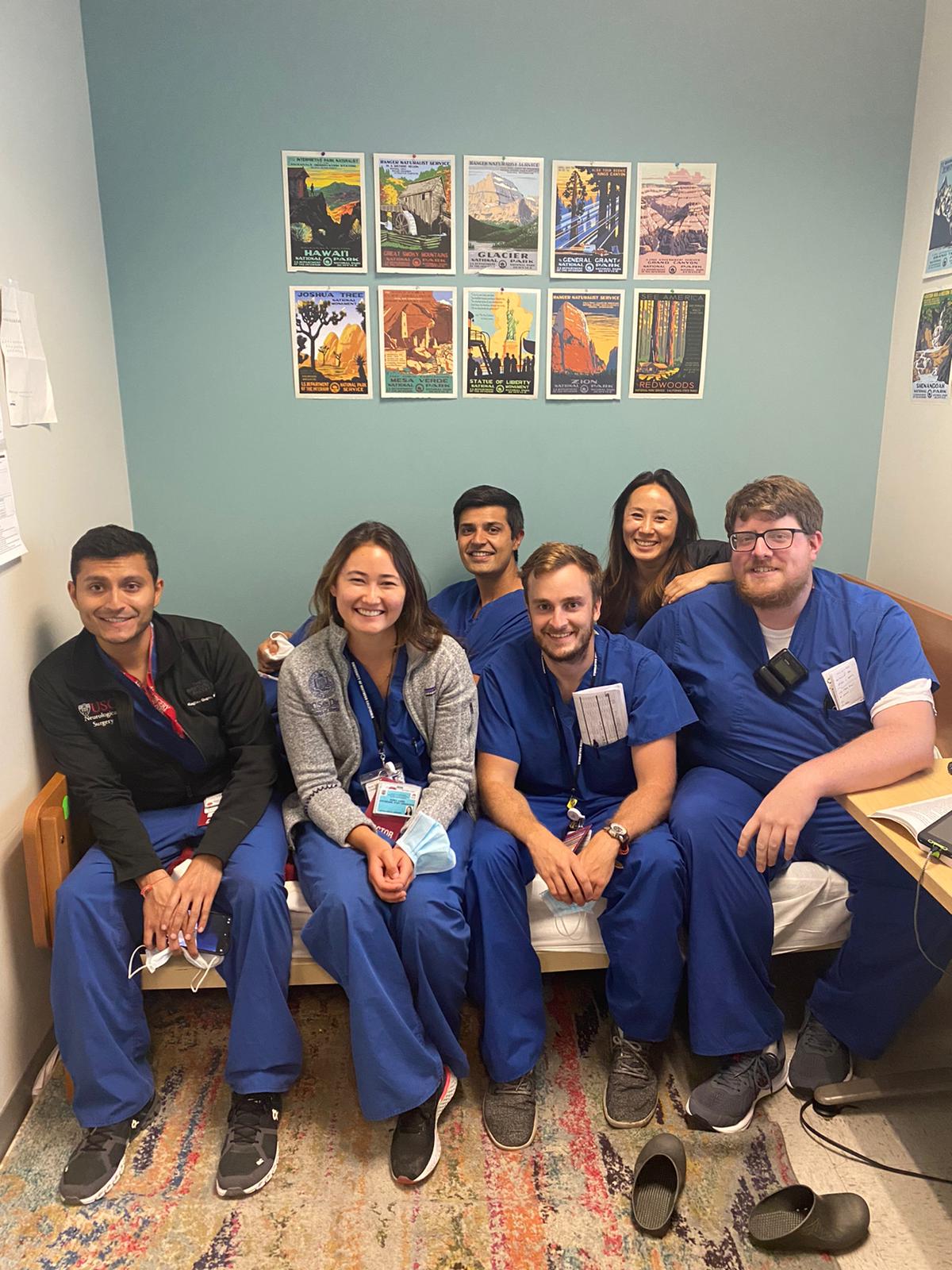 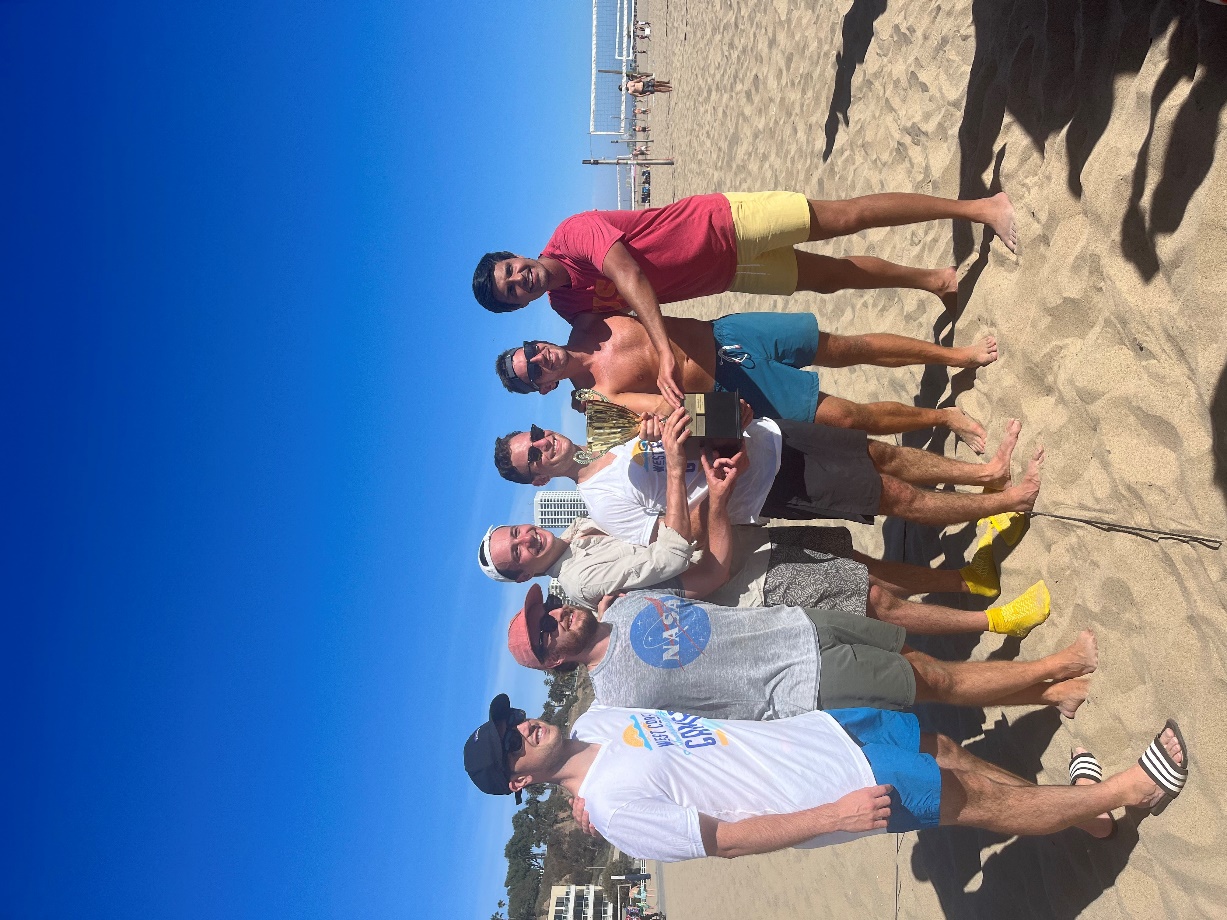 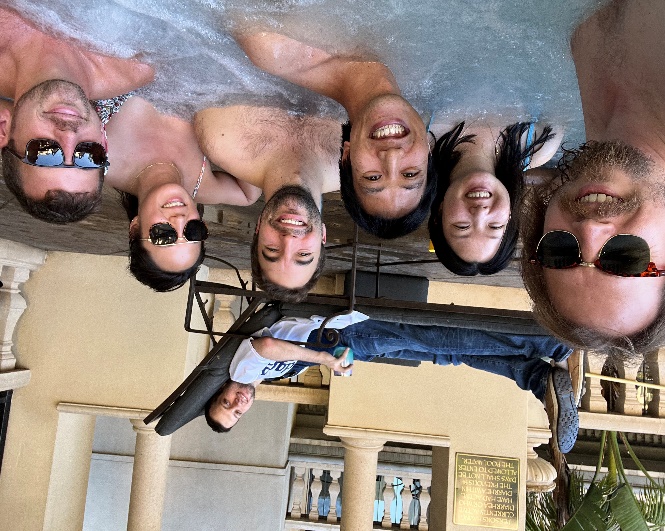 Who We Are Looking For
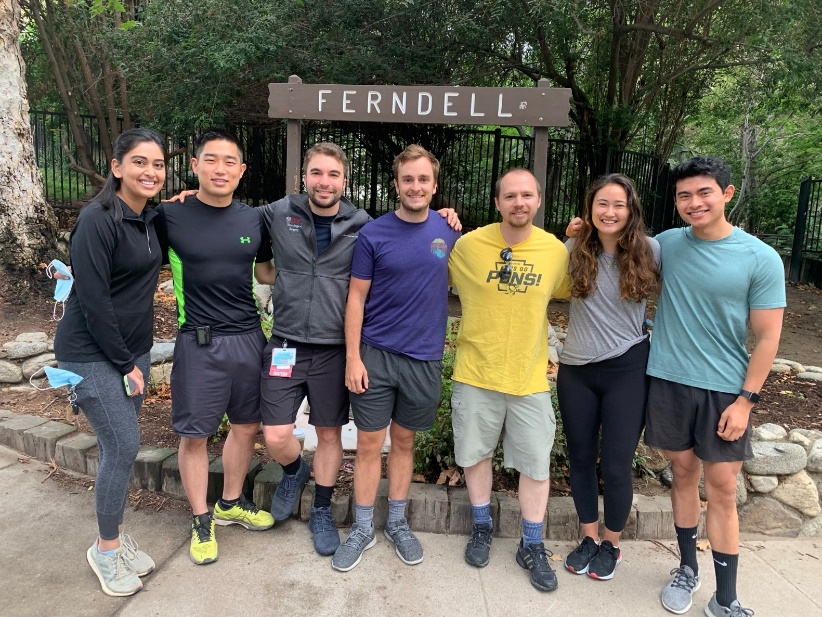 Personal attributes
Grit
Integrity
Self-motivated
Hardworking
Team player
Commitment to neurosurgery
Track record for achievement
Research
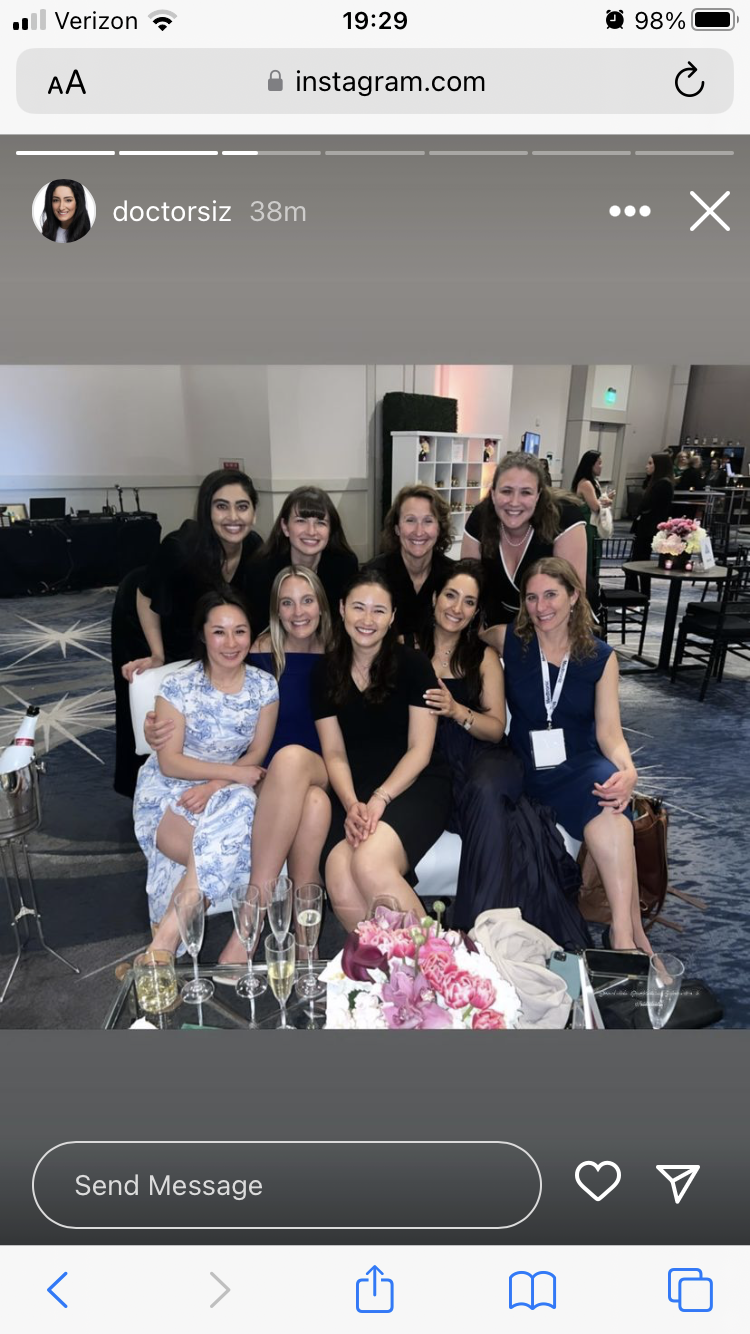 Why Should I Come to USC?
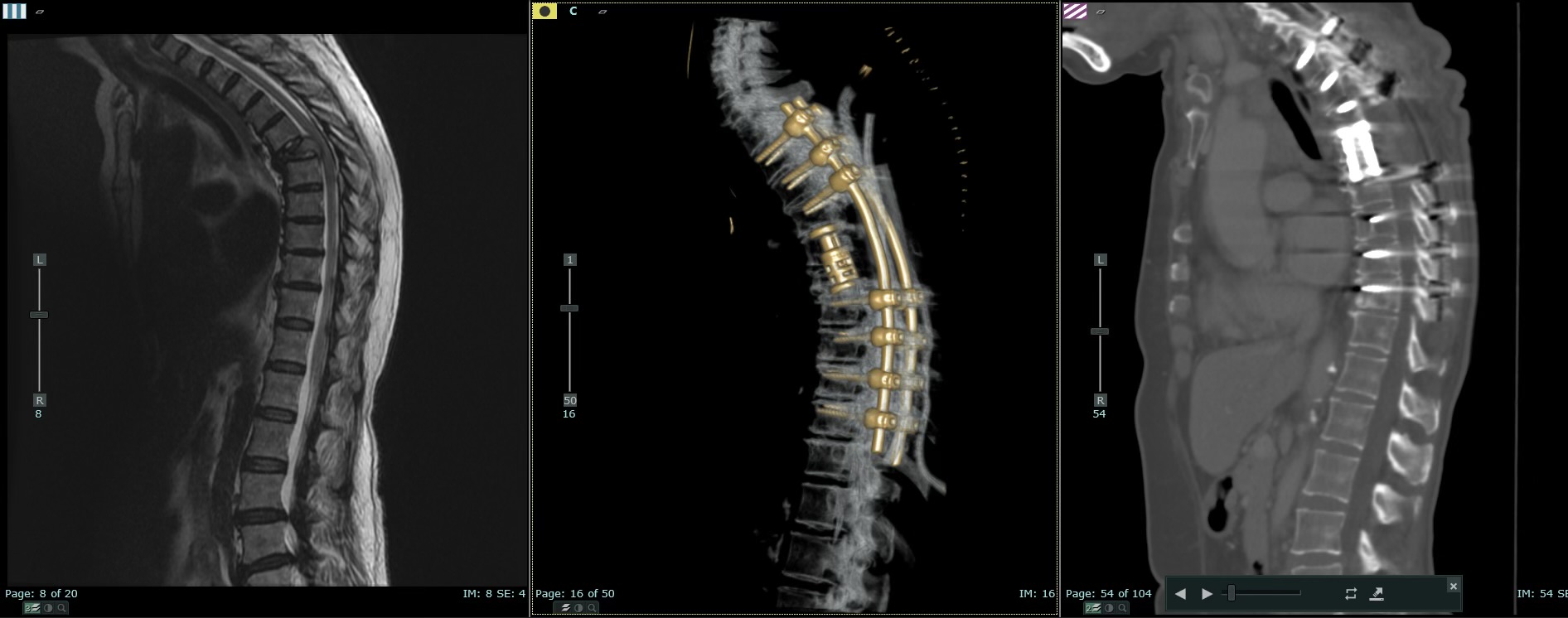 I don’t want to watch. I want to learn to operate.
Nationally renowned training
Grads get the best fellowships --> jobs
I want an easy-going, busy environment.
West Coast = best coast 
Diverse group, lots of comradery 
Easy to work with attendings
I want to be part of a team.
Look out for your co-residents
Teach the juniors
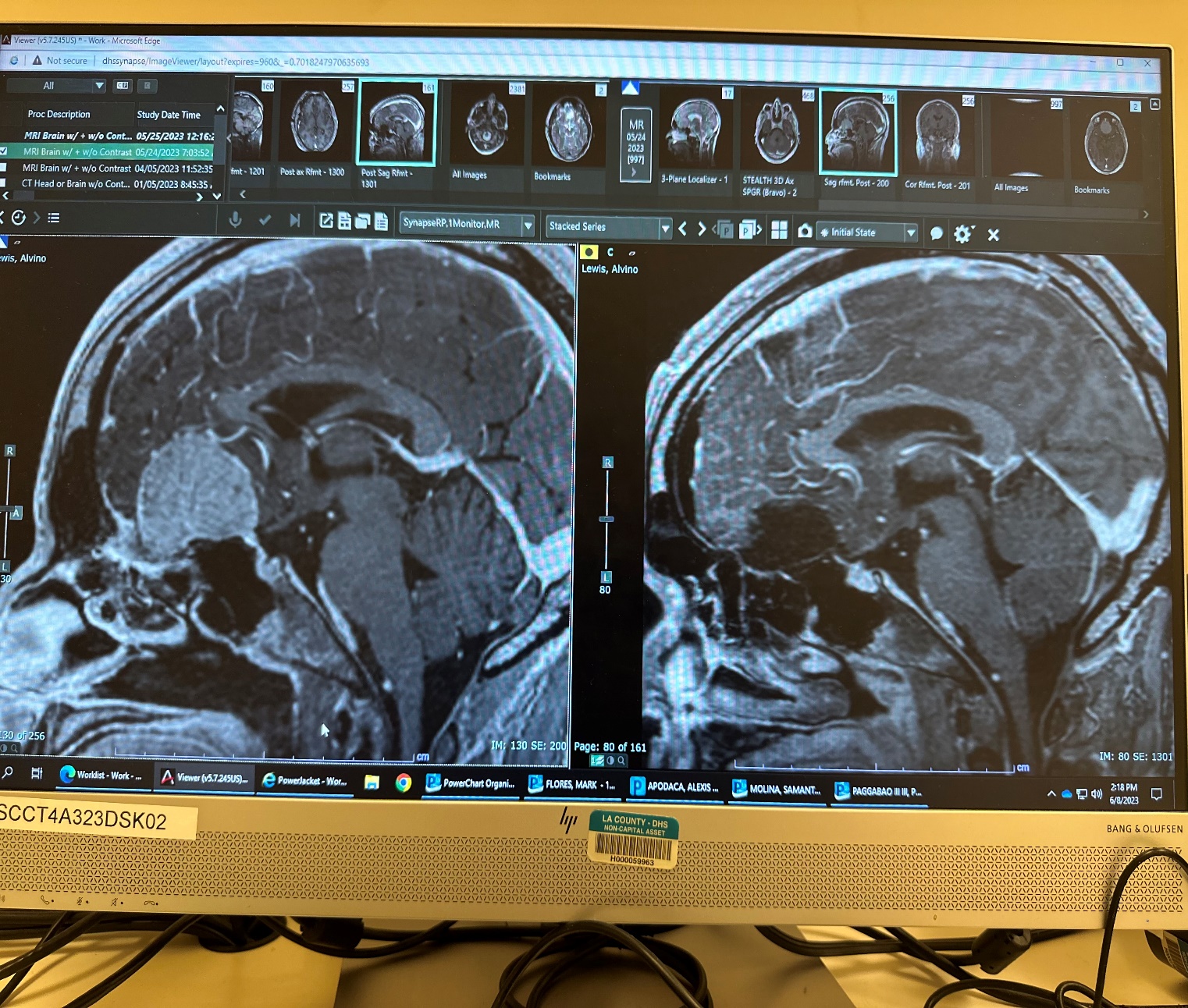 Why Should I Come to USC?
I want to be an academic neurosurgeon.
6 active chairs trained here
Over half of us take academic jobs
Well funded faculty, mentorship, R25 grant
2019
Stanford Epilepsy > Academic
BNI Spine > Academic
2020
Brigham Skull Base (Laws) > Academic
Columbia (Lenke) Spine > Academic 
BNI Endovascular  > Private Practice
2021
Miami MIS Spine > Private Practice
Stanford Open Vascular (Steinberg) > Private Practice
UCSF Peds > Academic
2022
Columbia Spine > Academic
Brown Tumor/Deformity (Gokaslan) > Naval Medical 
Emory Open Vascular (Barrow) > Academic
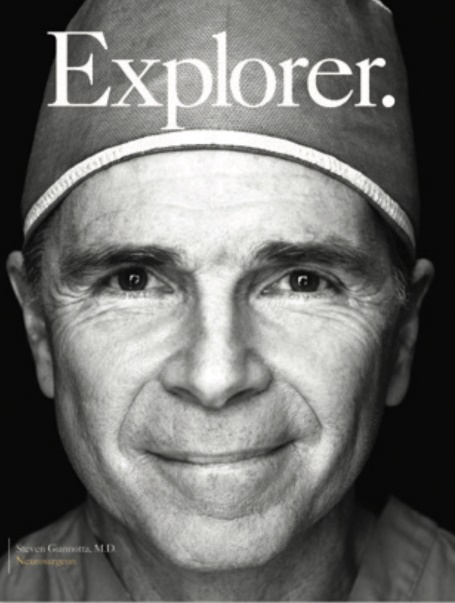 Realities
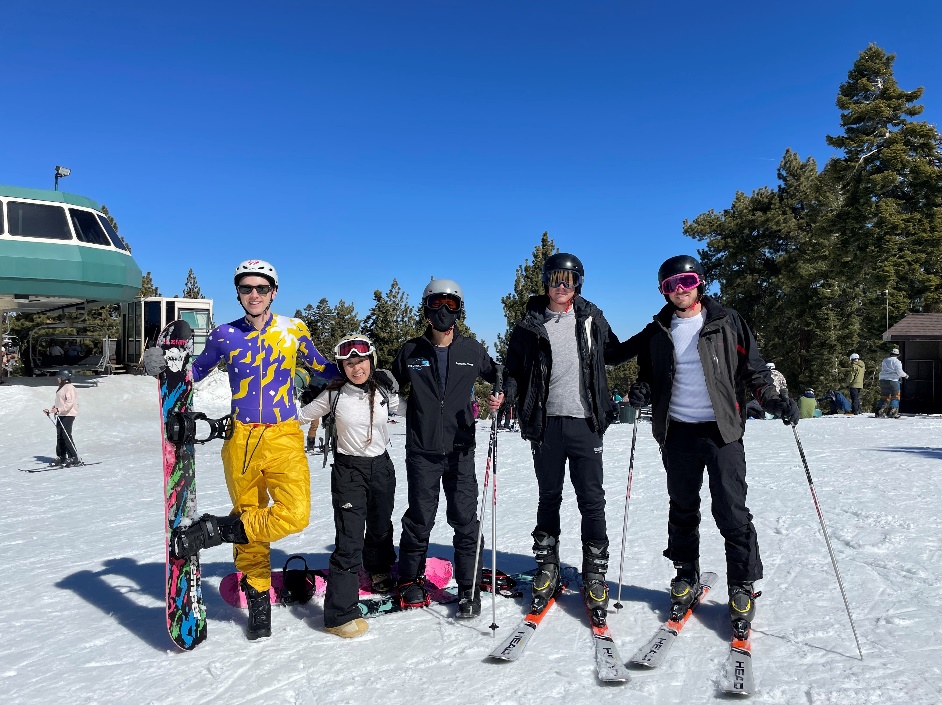 We work hard
Cost of living vs salary
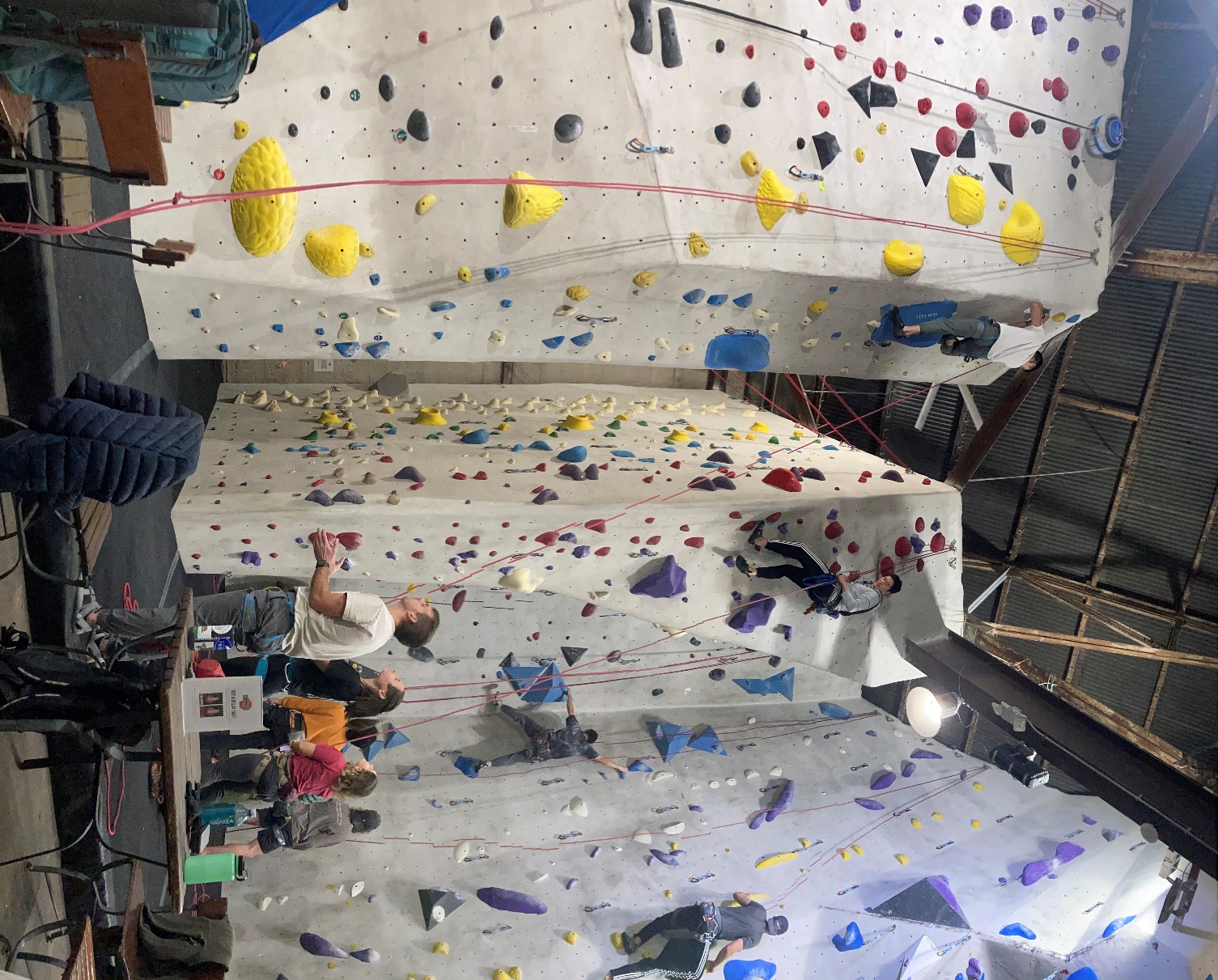 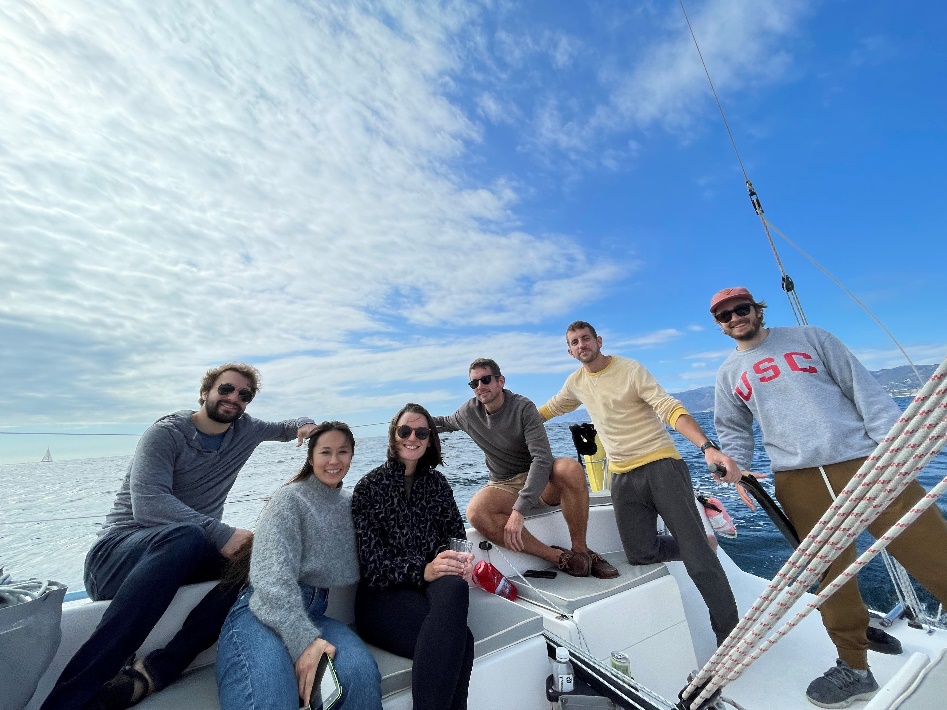 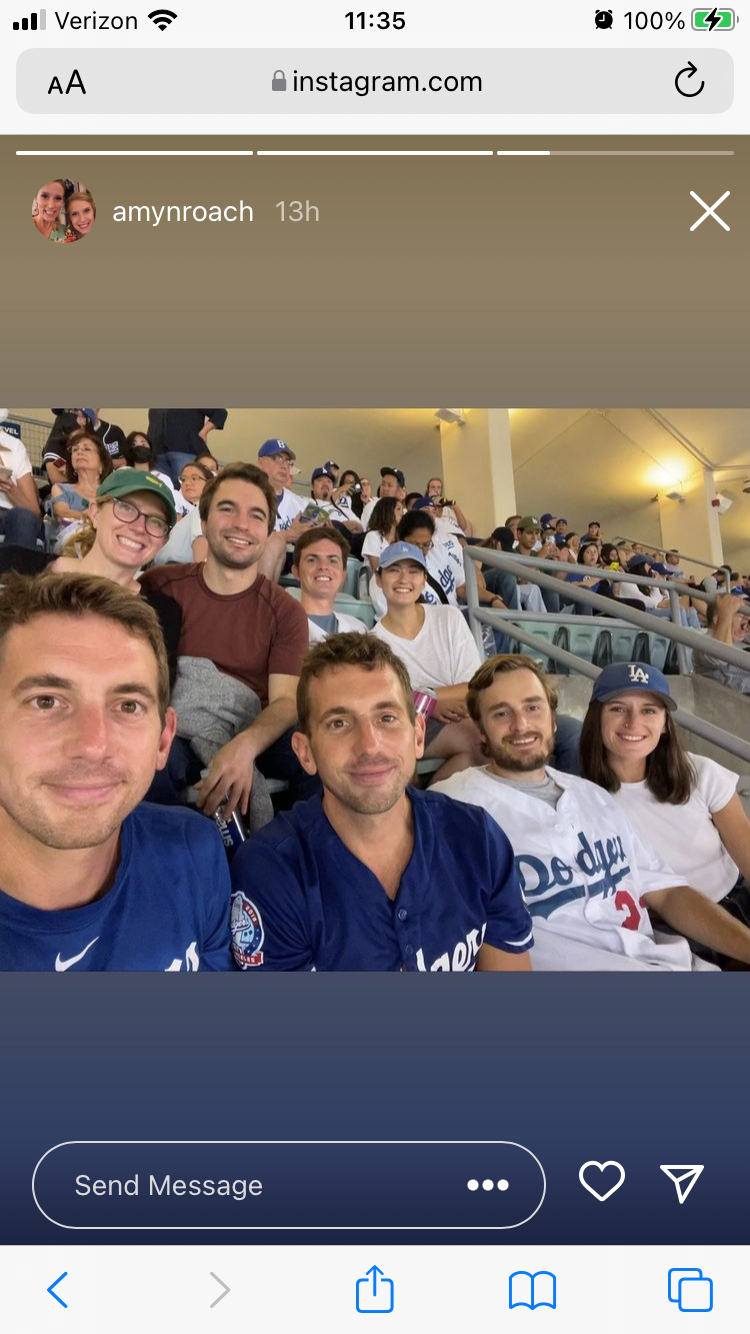 Resources
Resident-run Instagram 
usc_neurosurgery_residency

Program Overview Video on Youtube
https://www.youtube.com/watch?v=9HVlAj5p320
“USC Neurological Surgery Residency Training Program”

Contacts
Michelle Lin (michelle.lin@med.usc.edu)
James Yu (james.yu@med.usc.edu)
Grady Briggs (robert.briggs@med.usc.edu)